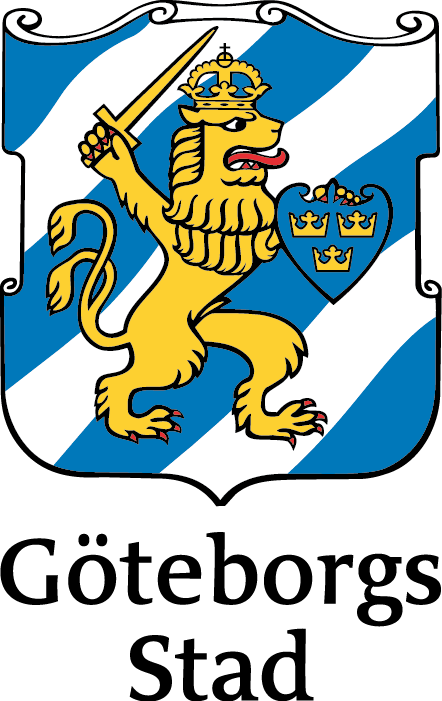 Göteborgs Stad i sociala medier
Program för kommunikation
Boende, besökare och näringsliv ska känna till vad staden gör och varför och hur de kan ta del av de tjänster och den service som staden erbjuder.
”Göteborgs Stad ska ha en stark profil i kommunikationsfrågor.”
De ska förstå när och hur de kan vara med och påverka.
Uppleva stadens kommunikation som aktiv, öppen, trovärdig och tillgänglig.
Strategi
+
Stöd
[Speaker Notes: Riktlinjen för sociala medier och även den digitala strategin handlar egentligen om två saker. 

Dels en strategisk del – som handlar om att vårda varumärket, om profilering, om hur vi uttrycker oss i våra kommentarer. Kommunicera som en stad, öka förtroendet för oss som kommun. 
För enskilda verksamheter kan det upplevas som att det blir mer likriktat, för organisationen som helhet är det bra – för användaren blir det tydligare.

Den andra delen handlar om att stötta alla verksamheter. Det betyder inte att alla måste börja aktivera sig i sociala medier först och främst, utan att det funnits skriande behov av något att hålla i handen. Det här är ett stöd som ska finnas centralt ifrån och som inte har funnits, vissa verksamheter har behövt ta fram sina egna regler för att våga ge sig in i sociala medier. Så här ska det inte behöva vara. Om man som kommun vill vårda sitt varumärke måste man hjälpa medarbetarna att gå i den riktningen.]
Vårda varumärket
+
Förenkla arbetet
[Speaker Notes: Man skulle kunna säga så här; att vi ska våra vårt varumärke, och göra det lättare för er.]
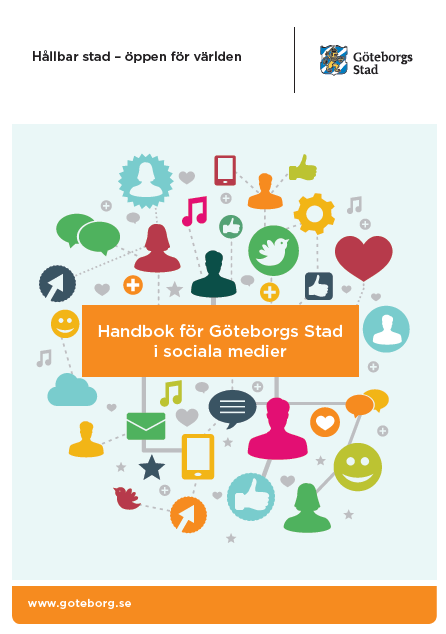 # webbstrategiska
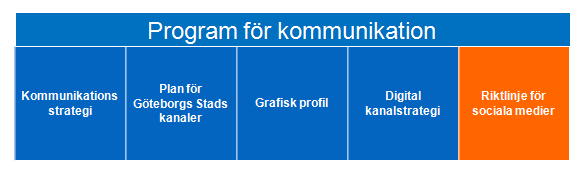 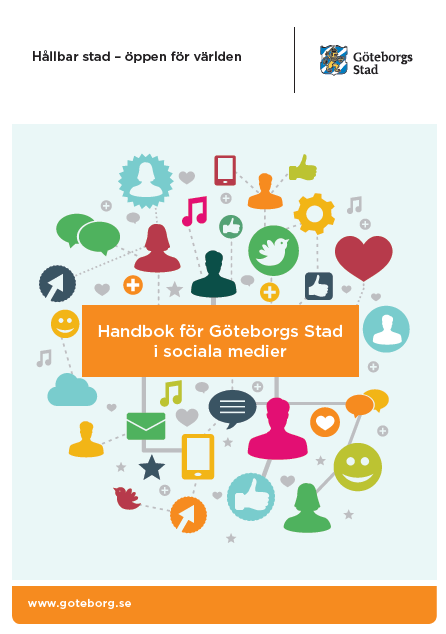 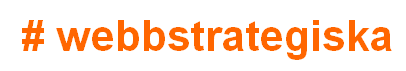 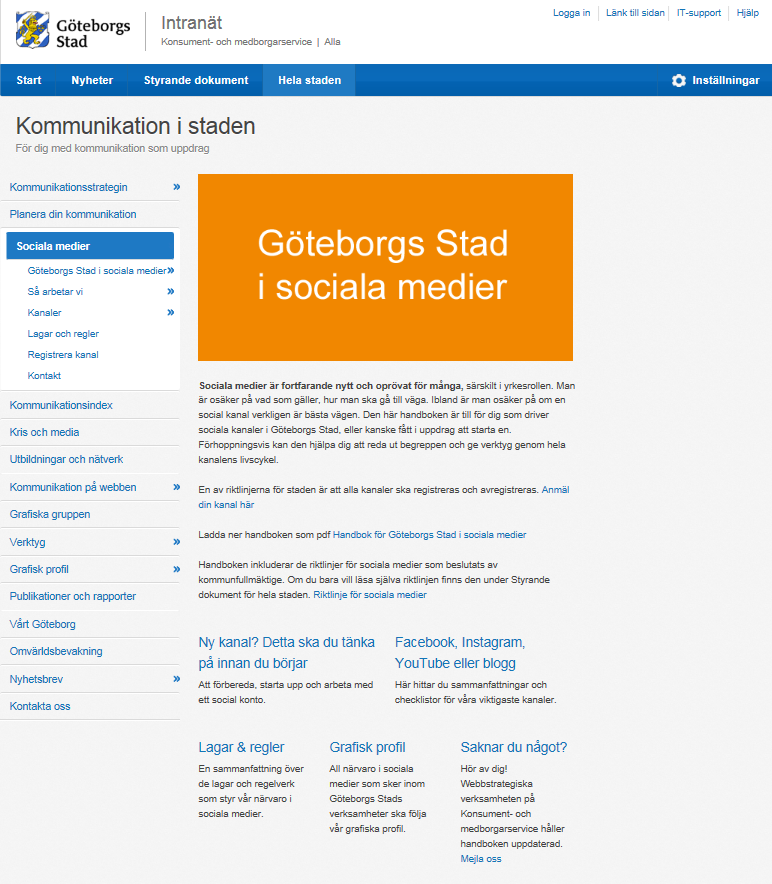 1. Profilering
# trovärdighet    # tydlig avsändare# det visuella är också ett språk
1. Profilering
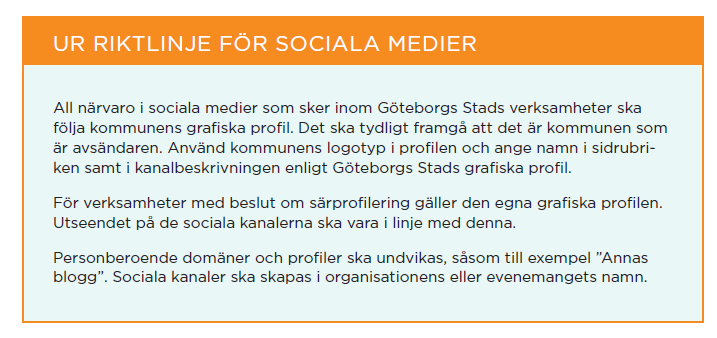 1. Profilering
Facebook
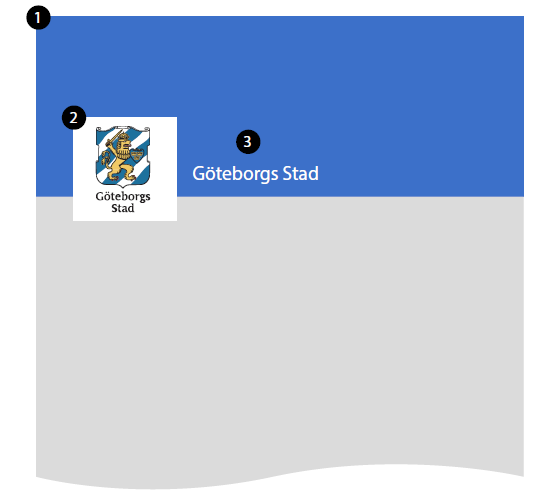 1
Toppbilden ska bestå av en sammanhängande bild (851x315px).
2
Stadenprofilerade verksamheter
använder stadens logotyp som
profilbilld.
3
Verksamheten s namn är också
kanalens titel.
12
1. Profilering
Facebook
F: ”Varför ska alla ha samma logotyp som det står ’Göteborgs Stad’ under?”
S: ”Varför behöver en verksamhet som går under stadens varumärke ha en annan logotyp?”
13
1. Profilering
Facebook
F: ”Ska även instagramkonton ha stadens logotyp som profilbild?”
S: ”Ja.”
F: ”Så alla stadens instagramkonton ska ha samma profilbild?”
S: ”Ja.”
”Är det ett problem för användaren?”
14
2. Uppstart
2. Uppstart
verksamhetens mål
 kommunikationsplan
 kommunikationsansvarig
 verksamhetschef beslutar
 kanalbeskrivning
 kanalanmälan
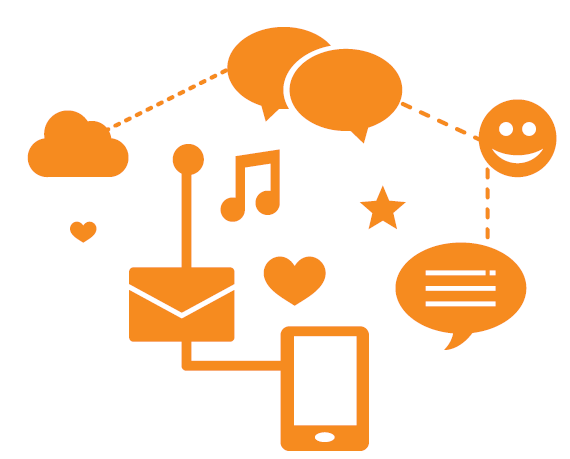 3. Innehåll
# aktiv # öppen # tillgänglig
3. Innehåll
Tonalitet
 Frekvens
 Dialog
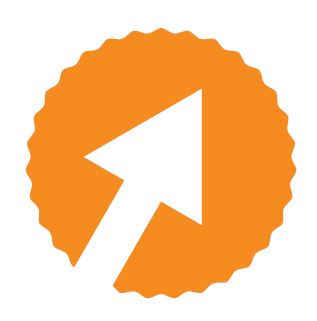 3. Innehåll
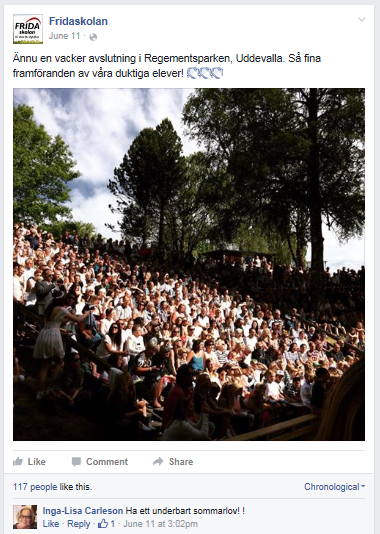 3. Innehåll
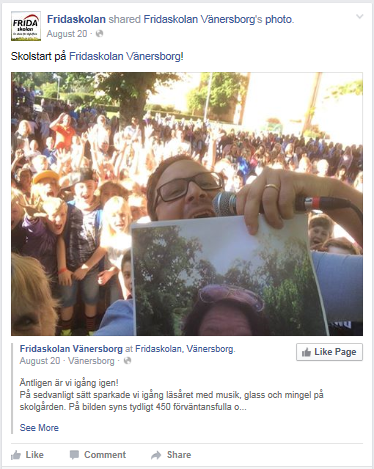 3. Innehåll
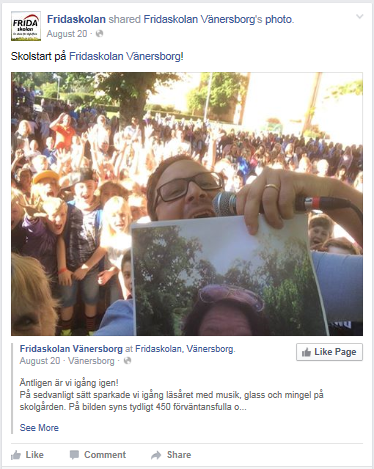 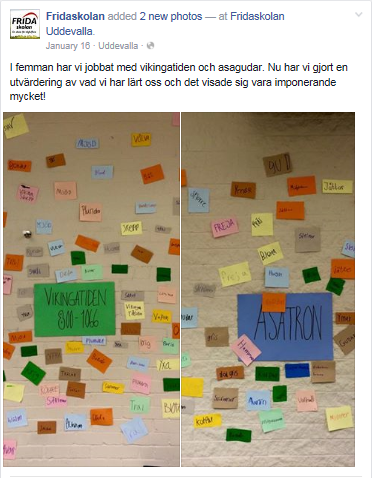 3. Innehåll
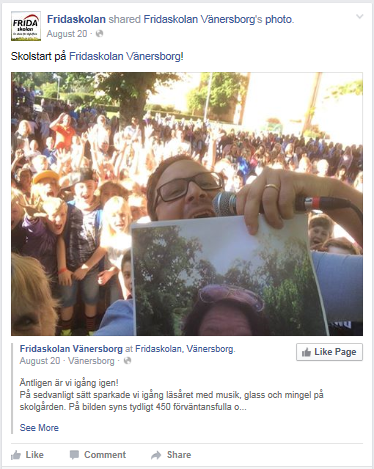 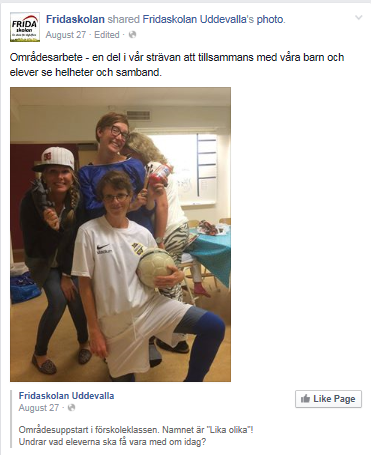 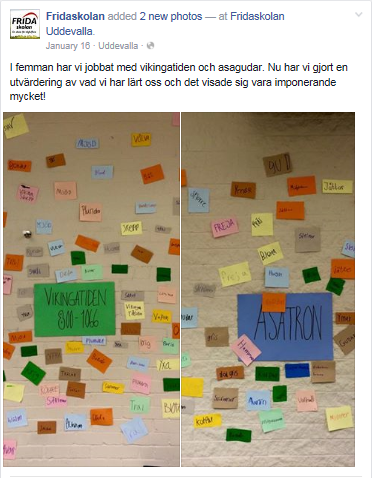 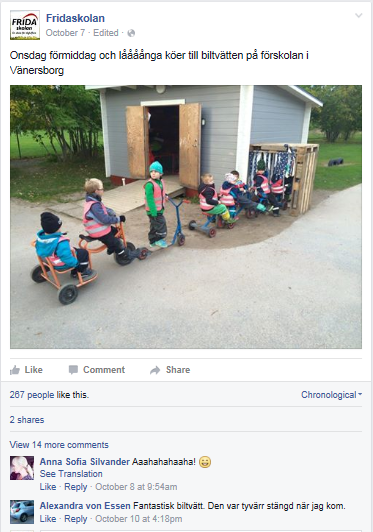 3. Innehåll
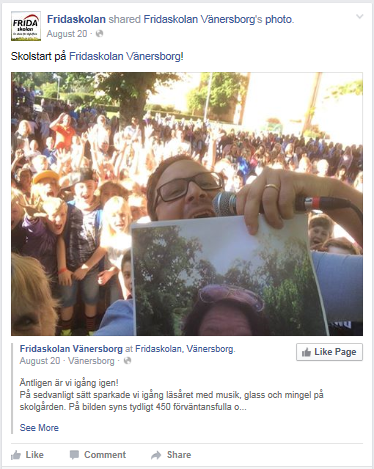 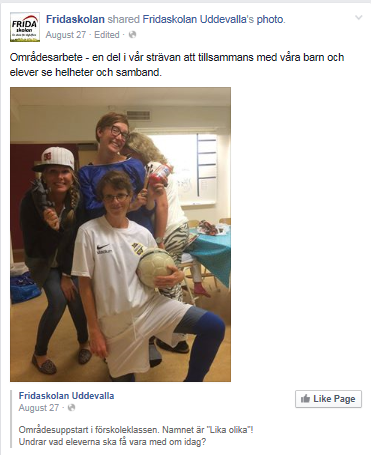 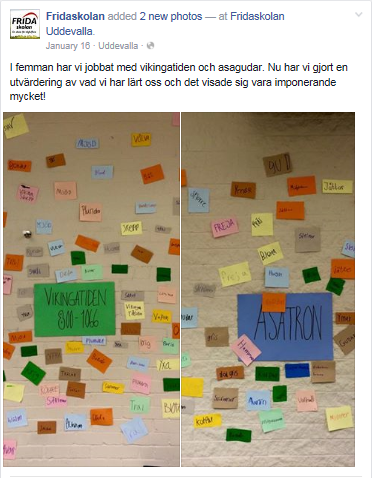 3. Innehåll
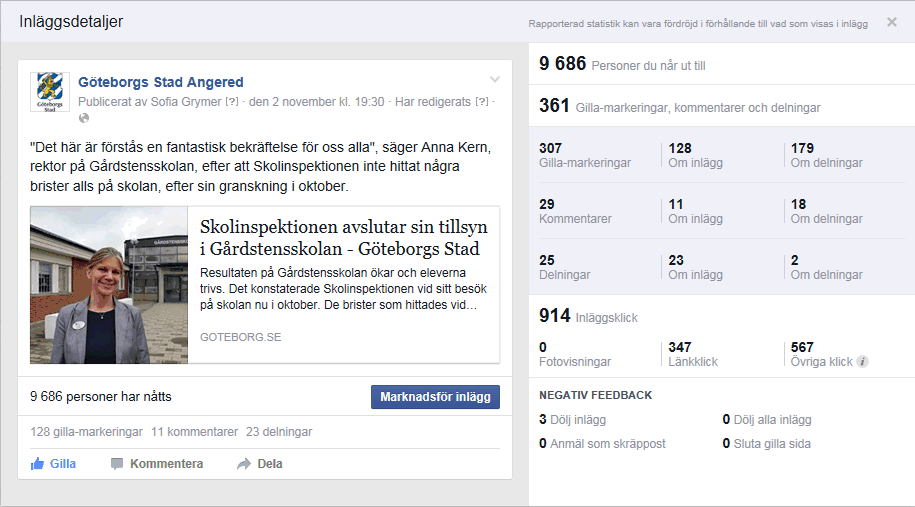 3. Innehåll
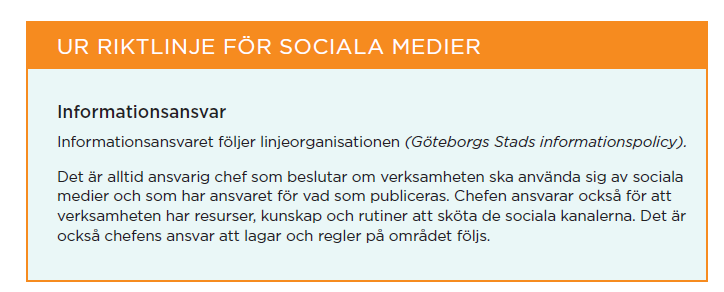 3. Innehåll
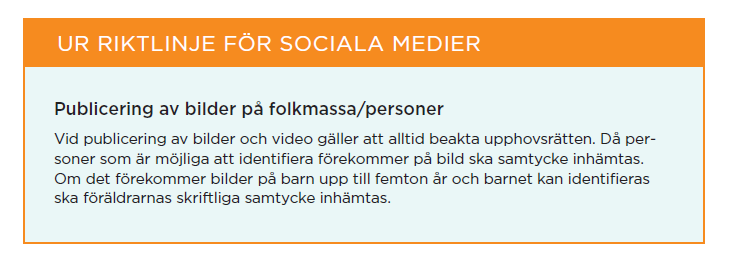 3. Innehåll
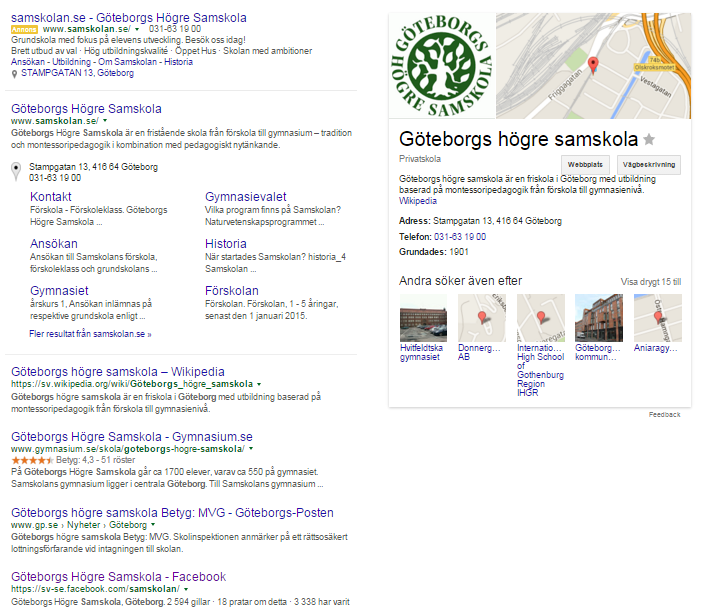 3. Innehåll
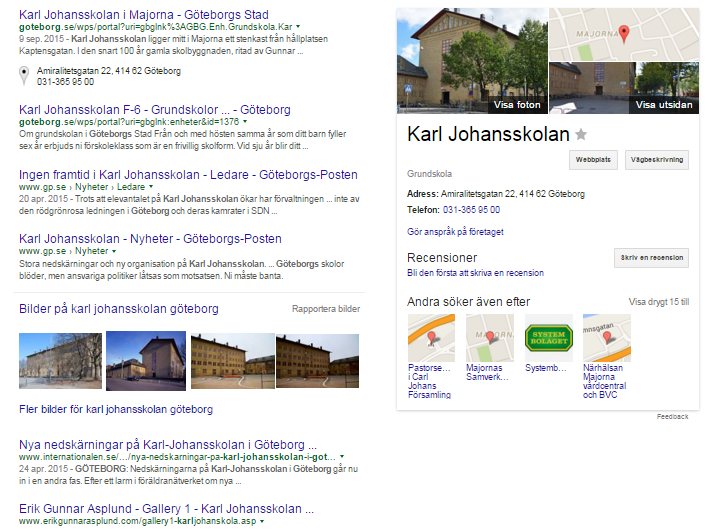 4. Moderering
4. Moderering
Daglig bevakning
 Gallra inom 24 timmar
 Arkivera
 Bemöt kritik
 Svara i kanalen
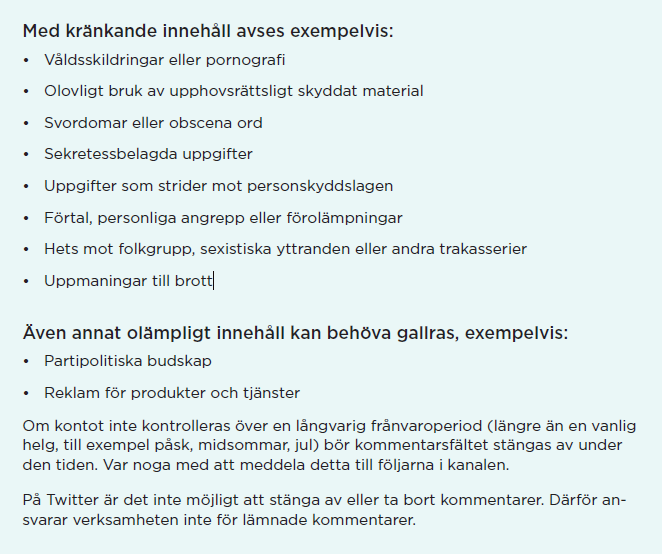 4. Moderering
Facebook
F: ” Får man blockera någon från en officiell staden-sida?”
S: ”Ja – men i extrema fall och efter upprepade varningar.”
32
5. Arkivering
# lagkrav   # kvalitativt arbete framåt
5. Arkivering
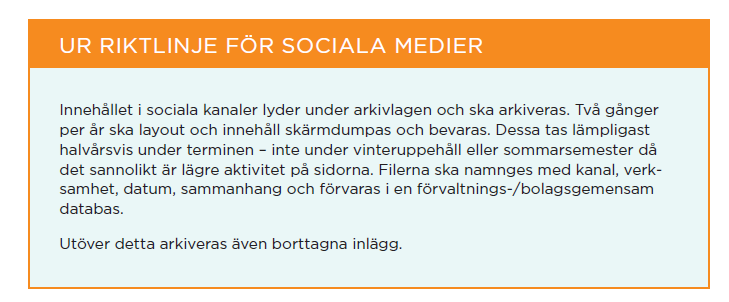 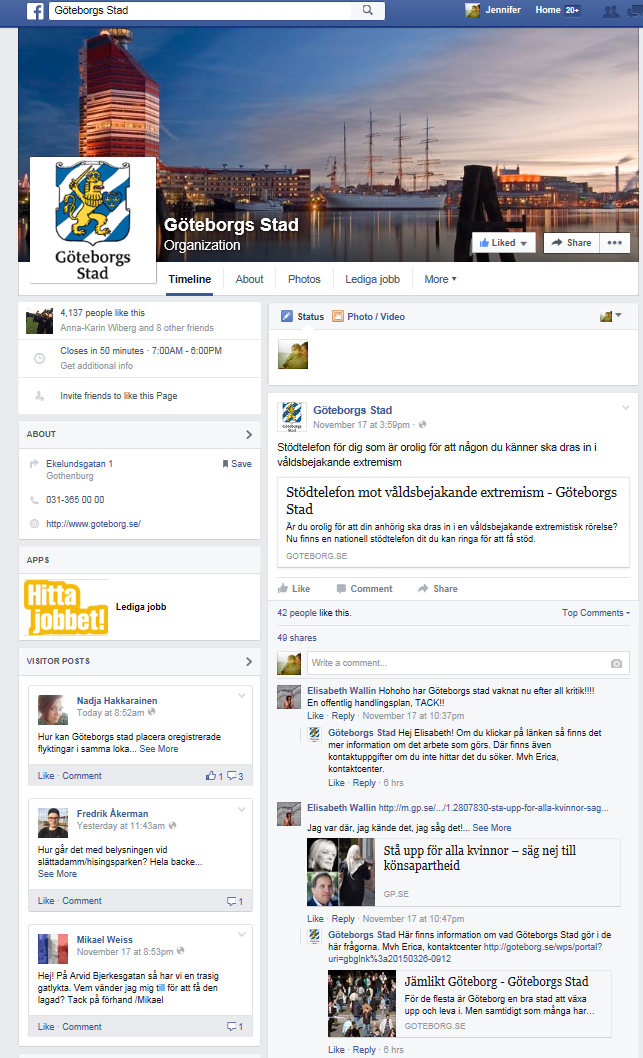 5. Arkivering
6. Avslut
6. Avslut
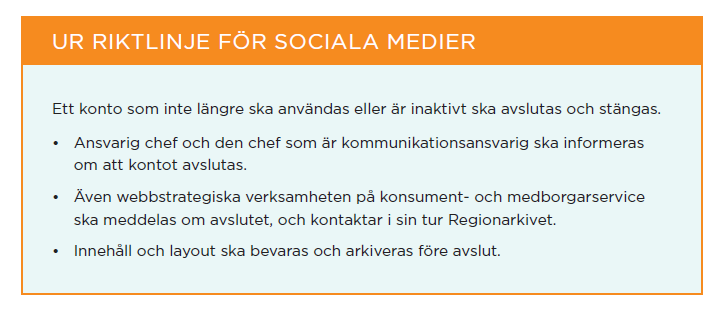 Kontakta oss!
redaktionen@goteborg.se
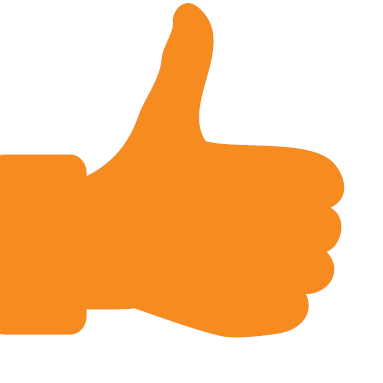